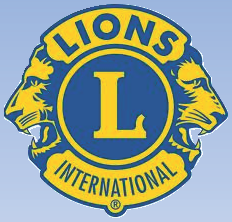 INSTRUÇÕES LEONÍSTICAS“O INGRESSO DA MULHER NO LEONISMO”
O INGRESSO DA MULHER NO LEONISMO
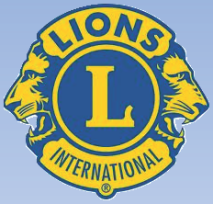 04-07-1.987: Dia da Aprovação do Ingresso das Mulheres  como  Associadas  dos  Lions  Clubes.
O INGRESSO DA MULHER NO LEONISMO
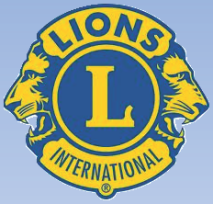 Na 1ª Convenção do Lions em 1.917, os delegados votaram a favor de receber mulheres como associadas do Lions.
O INGRESSO DA MULHER NO LEONISMO
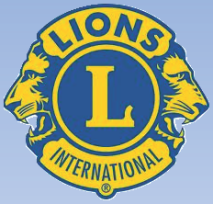 Na 2ª Convenção em 1.918, por decisão dos delegados, essa resolução caiu.
O INGRESSO DA MULHER NO LEONISMO
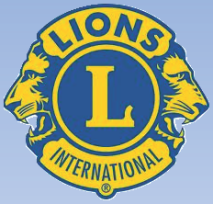 Em 1.925, Hellen Keller, recebe o título de associada honorária.
O INGRESSO DA MULHER NO LEONISMO
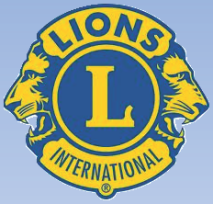 João Fernando Sobral, na sua gestão presidencial (AL 76/77), apresentou à Diretoria Internacional uma proposta para admitir mulheres no movimento, porém esta não passou do nível de comitê.
O INGRESSO DA MULHER NO LEONISMO
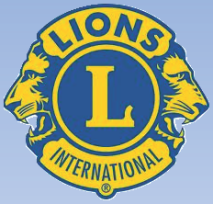 Na convenção de New Orleans, Louisiana, USA, em 1.986, foi apresentada nova proposta, que não passou porque somente 59% dos delegados votaram a favor e era necessário o voto de 66% para a aprovação.
O INGRESSO DA MULHER NO LEONISMO
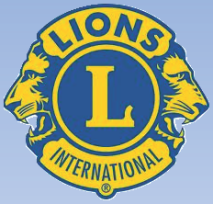 Na convenção de Taipé, Taiwan, República da China, em 1.987, pelo voto de 77% dos delegados, as mulheres voltaram a ter direito de ingressar como associadas do Lions.
O INGRESSO DA MULHER NO LEONISMO
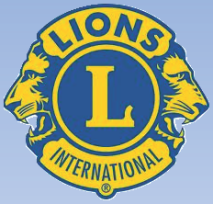 O Lions Clubes Internacional foi a primeira organização de clubes de serviço a tomar esta decisão.
O INGRESSO DA MULHER NO LEONISMO
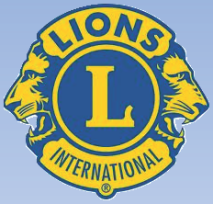 A admissão de mulheres nos Lions Clubes foi muito bom não apenas para os clubes e a associação, mas principalmente para aqueles que se beneficiam dos serviços dos associados.
O INGRESSO DA MULHER NO LEONISMO
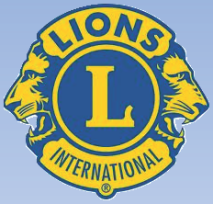 O Estatuto Internacional não impõe às mulheres quaisquer exigências para a afiliação. Assim, qualquer pessoa, homem ou mulher, de maioridade legal e de reconhecida idoneidade moral e reputação em sua comunidade pode ser convidada a afiliar-se.
O INGRESSO DA MULHER NO LEONISMO
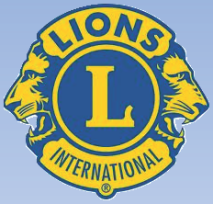 A denominação da associada de um Lions Clube é Companheira-Leão (CaL). Na linguagem brasileira a expressão correta seria Companheira-Leoa.
O INGRESSO DA MULHER NO LEONISMO
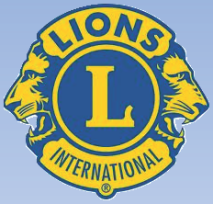 Proposta para retificar a expressão, foi apresentada pelo saudoso Ex-Diretor Internacional, PID Áureo Rodrigues (65/67), mas foi rejeitada na Convenção de Porto Alegre, em 1.991.
O INGRESSO DA MULHER NO LEONISMO
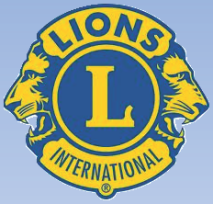 A 1ª Associada no Brasil foi a Ex-Domadora Maria Nydia Manzano de Freitas, que era viúva de um CL do Distrito L-12, que se associou ao Lions Clube Assis (SP).
O INGRESSO DA MULHER NO LEONISMO
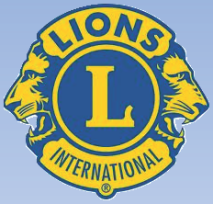 A 1ª mulher Governadora de Distrito foi a PDG Louise Colombani, de Bastia, na França, do Distrito 103-CC, no AL 91/92.
O INGRESSO DA MULHER NO LEONISMO
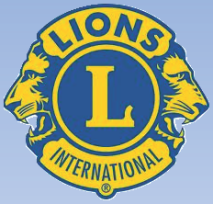 A 1ª mulher Presidente do Lions Clube Colatina Centro foi a Ex-Companheira Maria Alcy Passamani Loss (AL 93/94).
O INGRESSO DA MULHER NO LEONISMO
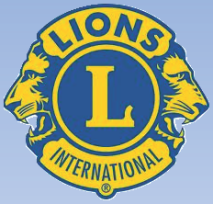 A 1ª mulher a ser eleita Diretora Internacional, foi a PID Nilofer Bakhtiar (00/01), do Paquistão.
O INGRESSO DA MULHER NO LEONISMO
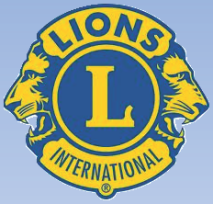 A 1ª mulher Governadora do Distrito LC-11, foi a PDG Elizabeth Ferreira de Moraes Menezes (AL 04/05), do Lions Clube São Pedro da Aldeia (RJ).
O INGRESSO DA MULHER NO LEONISMO
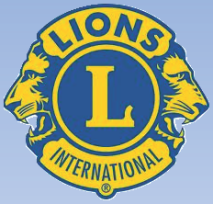 A 1ª mulher brasileira a ser eleita Diretora Internacional, na Convenção de Bangkok, Tailândia, foi a PID Rosane Teresinha Jahnke Vailatti (08/10), do Lions Clube Jaraguá do Sul Centro (SC).
O INGRESSO DA MULHER NO LEONISMO
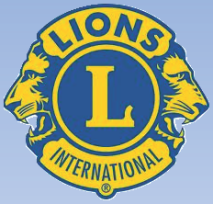 Números da mulher no Leonismo Brasileiro:
 
Total de associados: 40.002 em 1.496 clubes, sendo:

19.601 CCLL e 20.401 CCaLL.
O INGRESSO DA MULHER NO LEONISMO
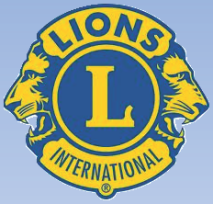 Números da mulher no Distrito LC-11:

Total de associados: 11.987 em 508 clubes, sendo: 

5.874 CCLL e 6.113 CCaLL.
O INGRESSO DA MULHER NO LEONISMO
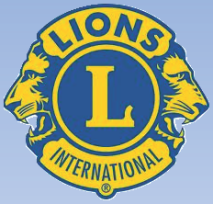 Em todos os Distritos Brasileiros as mulheres associadas aos Lions Clubes são maioria, segundo os números de 31/03/2020 da Revista Lion.
O INGRESSO DA MULHER NO LEONISMO
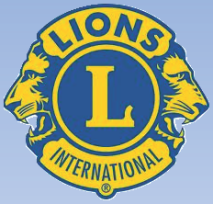 Dados extraídos do livro “LEÃO SABIDO”, 36ª edição, escrito pelo saudoso PID (Ex-Diretor Internacional 1965-1967) CL Áureo Rodrigues do LC Santos/SP – Distrito LC5  e adaptado pelo CL Marco Antônio Fontana do LC Colatina Centro.